REDEFININDO A MOBILIDADE URBANA
2015-2017-2019

TENDÊNCIAS NO CAMPO DA MOBILIDADE URBANA
 O QUE SE MANTEM


JURANDIR FERNANDES
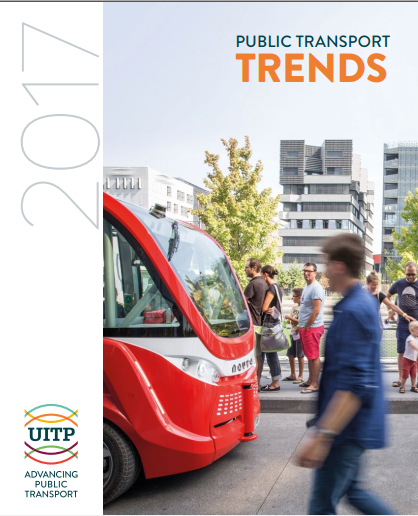 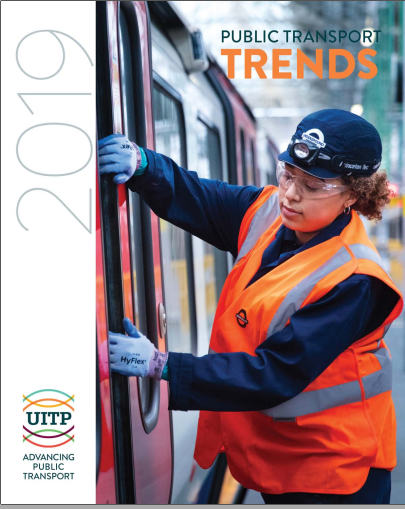 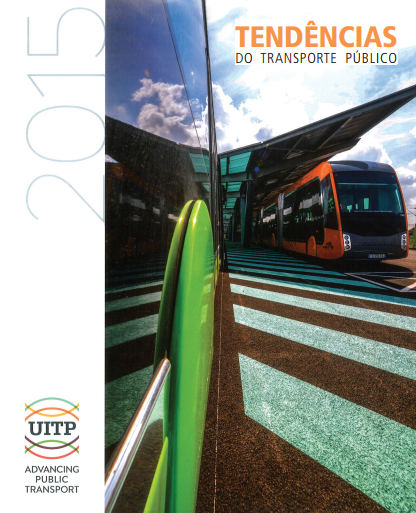 TENDÊNCIAS DE CRESCIMENTO RELACIONADAS À MOBILIDADE
EM 2017
CARROS NAS ESTRADAS
USO COMBUSTÍVEL FÓSSIL 
AVs e e-BUS PRODUÇÃO
SISTEMAS SOBRE TRILHOS
JOVENS E ADULTOS SEM CARRO PRÓPRIO 
BIKE, SCOOTER, CAR, RIDE SHARING
COMPARTILHAMENTO EM VEZ DE POSSE
MOB VIRTUAL (TELECON, WEBINAR, COMPRAS ON LINE)
EM 2015
CARROS NAS ESTRADAS
USO COMBUSTÍVEL FÓSSIL
AVs e e-BUS  PROJETOS
SISTEMAS SOBRE TRILHOS
JOVENS SEM CARRO PRÓPRIO 
BIKE, CAR, RIDE SHARING
COMPARTILHAMENTO EM VEZ DE POSSE
MOB VIRTUAL (TELECON, WEBINAR, COMPRAS ON LINE)
Em 2017
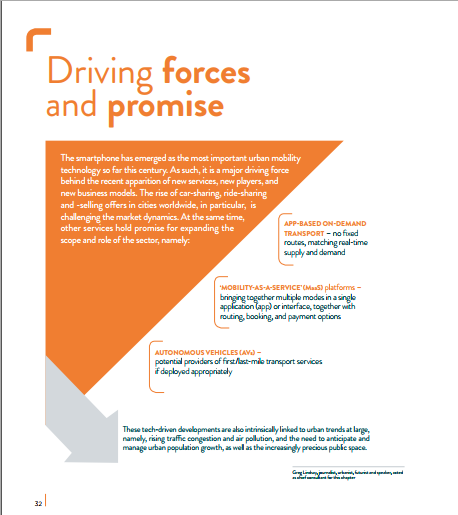 SMARTPHONES:  
MAIS MPORTANTE TECNO MOB URB
TRANSP SOB DEMANDA
MaaS
AVs
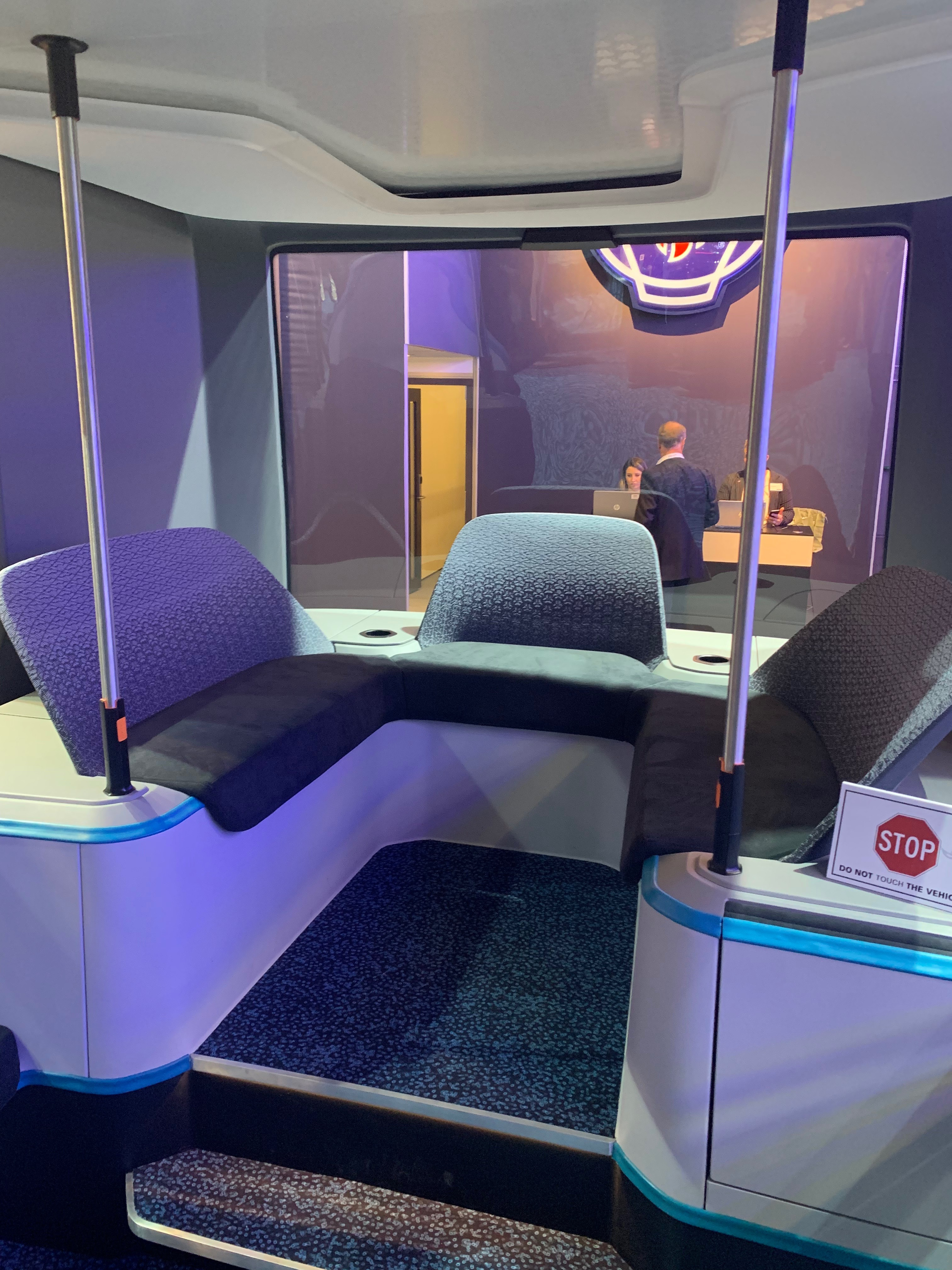 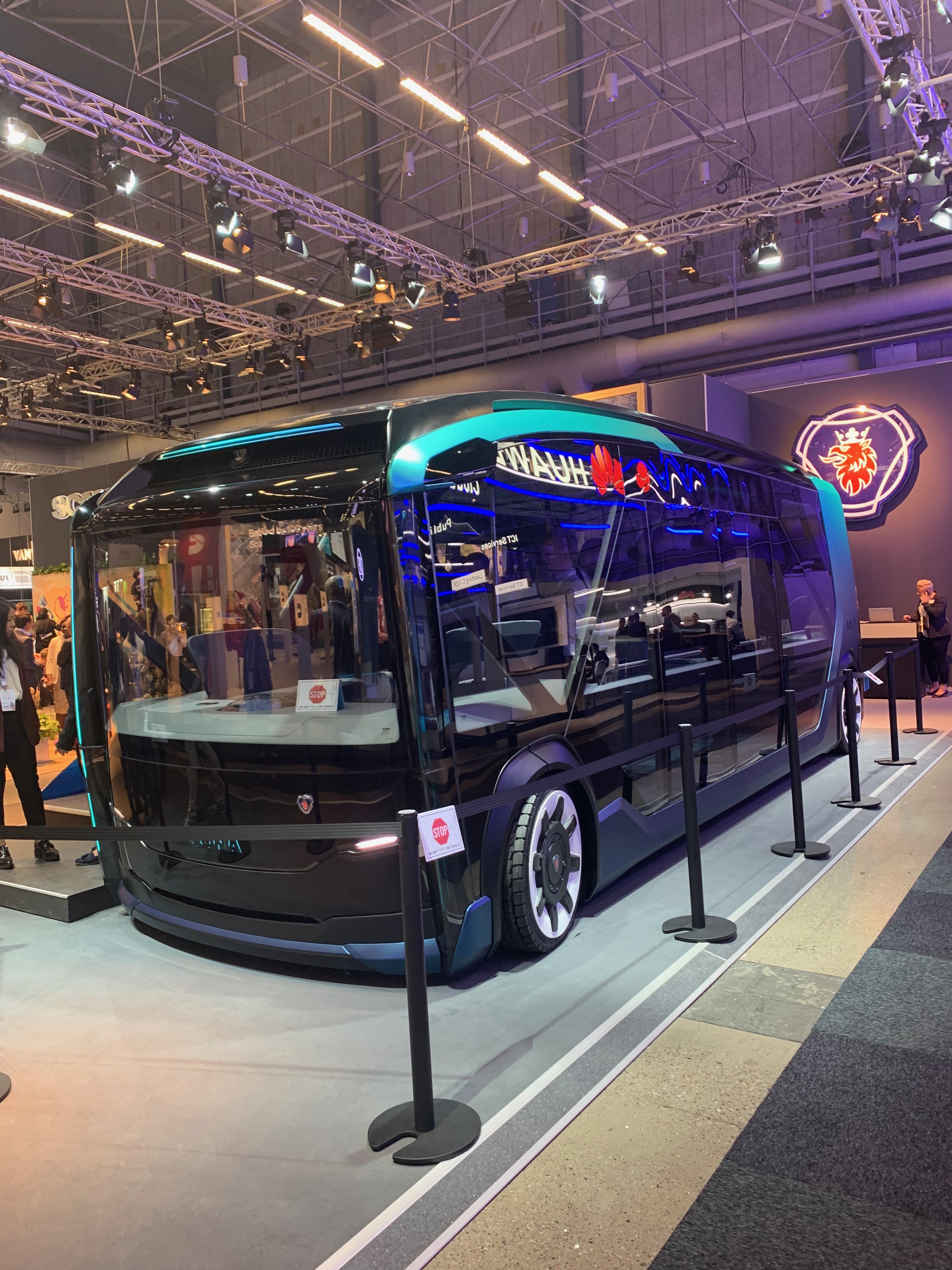 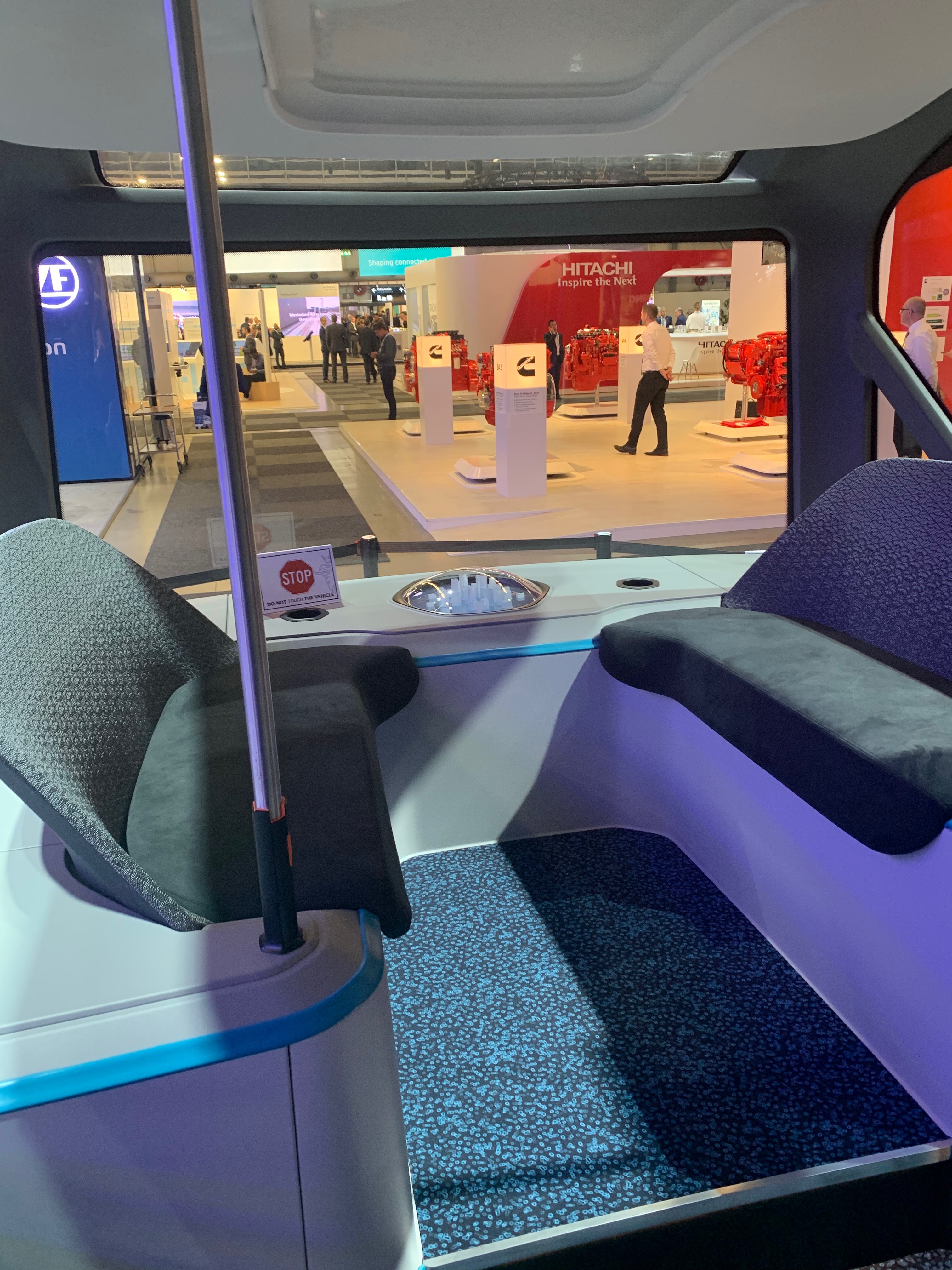 Uitp – ESTOCOLMO ÔNIBUS AUTÔNOMOS
5
UITP
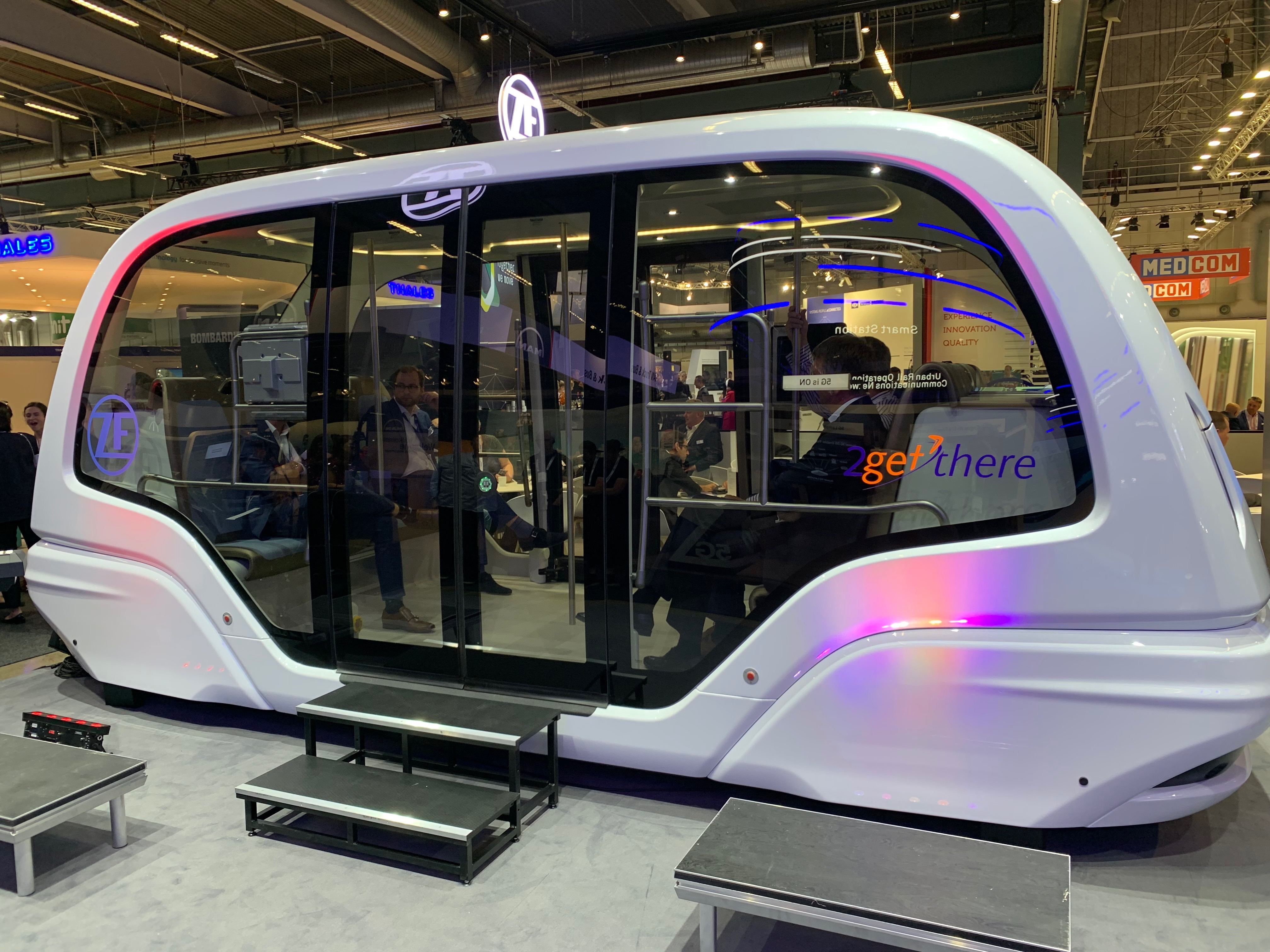 uitp ESTOCOLMO  ÔNIBUS ELÉTRICOS
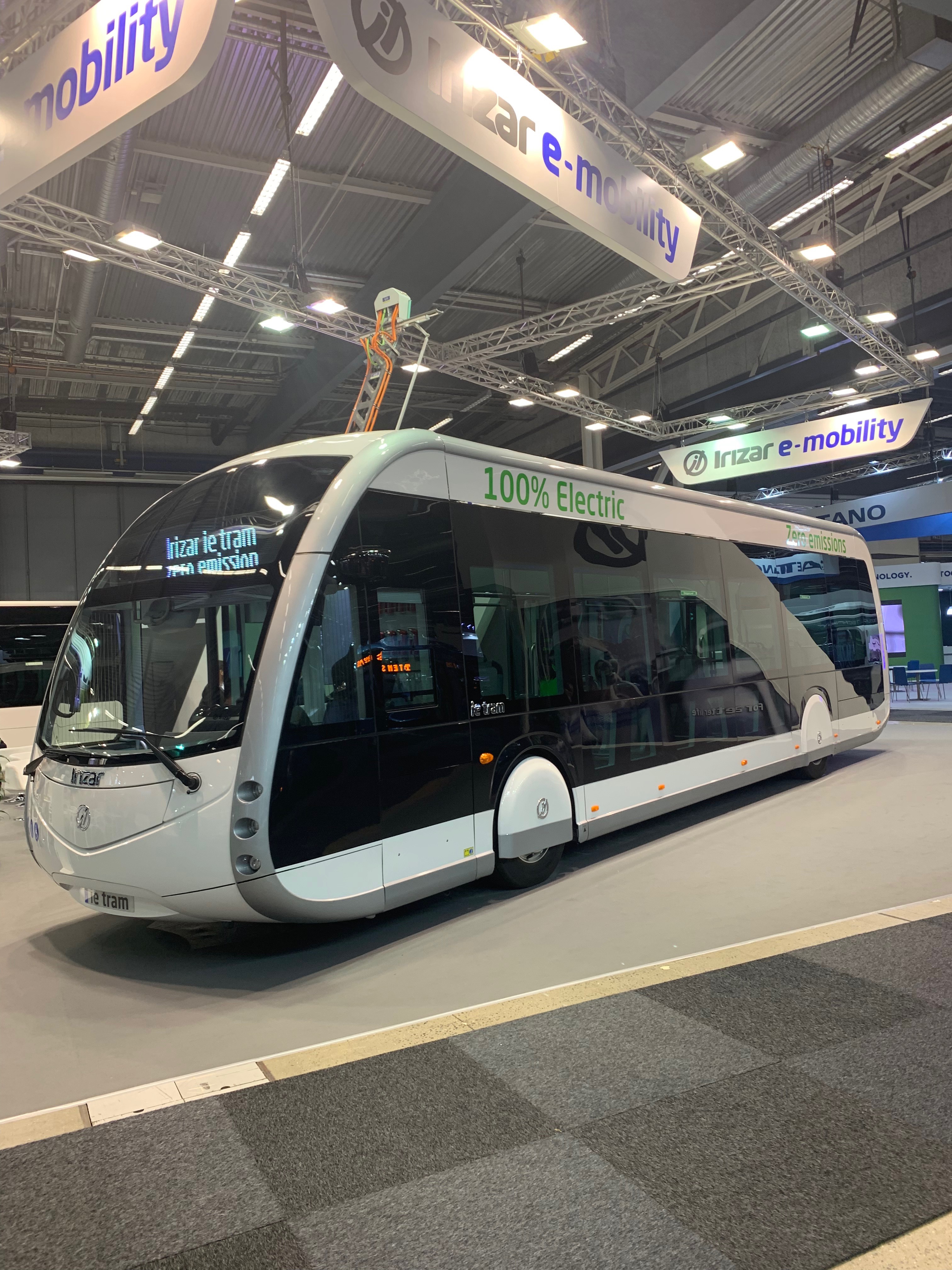 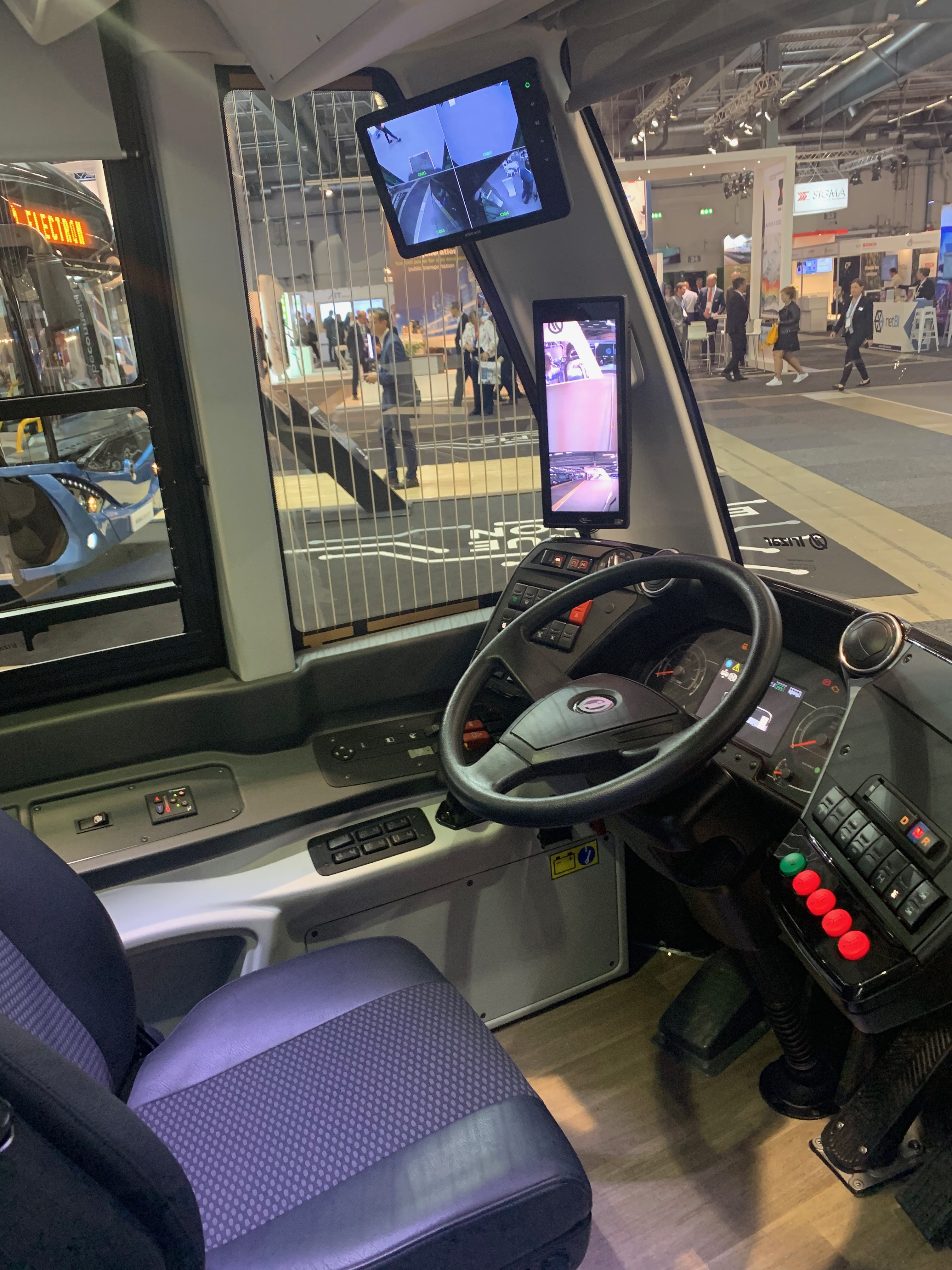 7
UITP
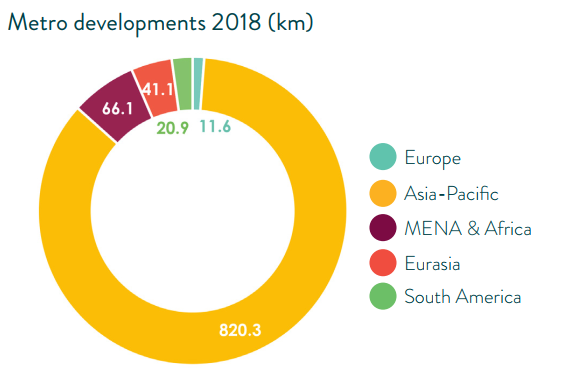 TRILHOS URBANOS CRESCEM
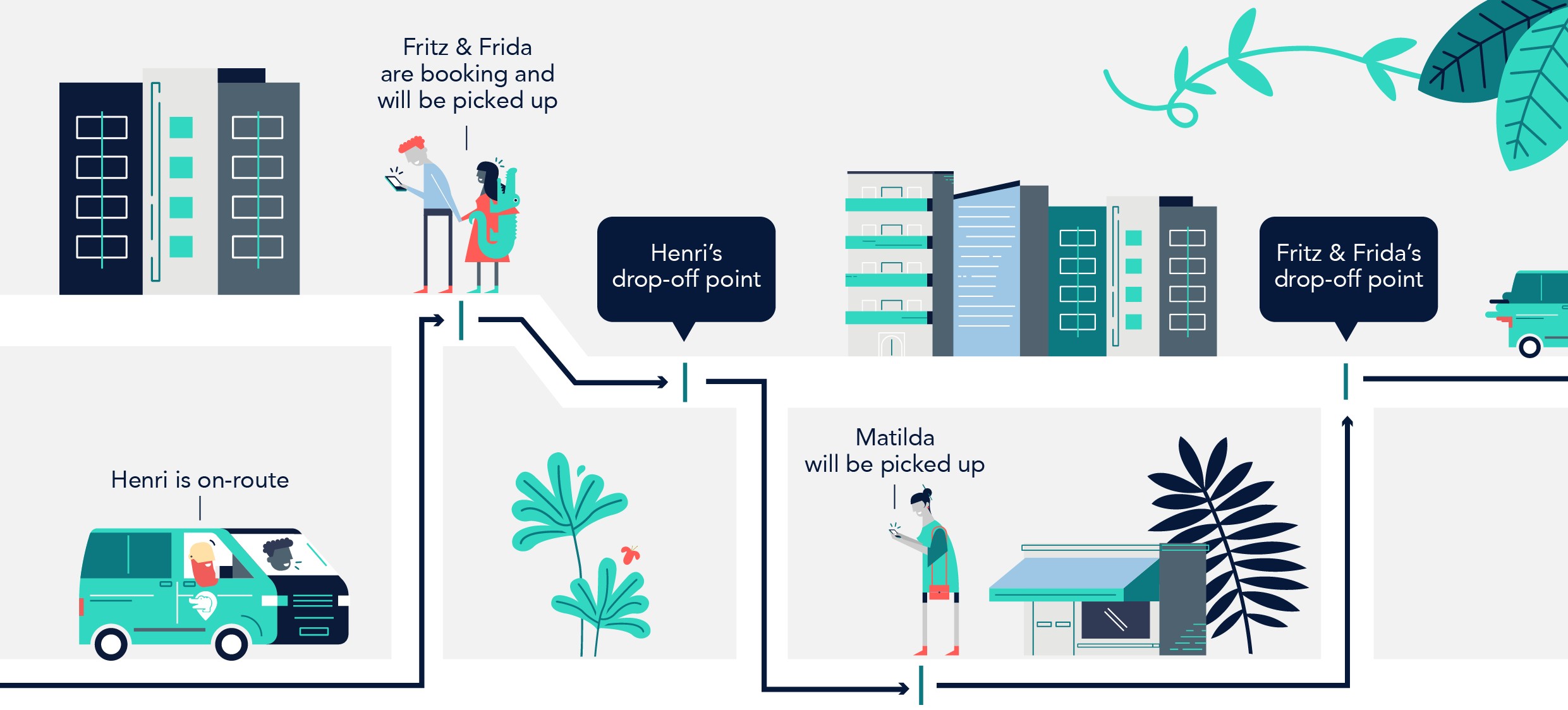 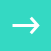 TRANSPORTE SOB DEMANDA: de tendência a realidade
Tendências ganham títulos
2015
2017
TRANSPORTE SOB DEMANDA
MaaS 
BIG and OPEN DATA
I o T
A V s  e  Eletrificação
GEOLOCALIZAÇÃO
PLATAFORMAS DE MOB INTEGRADA
PROCESSAMENTO DE DADOS
COMUNICAÇÃO ENTRE OBJETOS
AUTONOMIA VEICULAR
Em 2019
LIMIAR DE UMA NOVA ERA DA MOBILIDADE BASEADA EM  QUATRO TENDÊNCIAS:
ELETRIFICAÇÃO E EVOLUÇÃO DAS 
FONTES E ARMAZENAGEM DE ENERGIA


ECONOMIA DE COMPARTILHAMENTO e ECONOMIA DE ASSINATURA



VEÍCULOS AUTÔNOMOS E CONECTADOS: NOVOS SERVIÇOS


DIGITALIZAÇÃO: OTIMIZA SERVIÇOS EXISTENTES E CRIA NOVOS
:
OS TEMAS DO SUMMIT UITP 2019
EXCELÊNCIA NO ATENDIMENTO
EXCELÊNCIA OPERACIONAL
NOVOS TALENTOS E HABILIDADES

PLANEJAMENTO E GOVERNANÇA
FUNDOS E FINANCIAMENTOS

MOBILIDADE COMO UM SERVIÇO
MaaS
MaaS
INTEGRAR E DAR ACESSO A DIFERENTES SERVIÇOS DE TRANSPORTES EM UMA PLATAFORMA DIGITAL CONSIDERANDO A MOBILIDADE ATIVA E O TRANSPORTE PÚBLICO COMO BASE.
MOB URB
SITUAÇÃO ATUAL
PROPOSTA
MaaS
SOLUÇÃO MAIS ADEQUADA
CLIENTE FINAL 



PROVEDORES MaaS 


INTEGRADOR 



SERVIÇOS


INFRAESTRUTURA
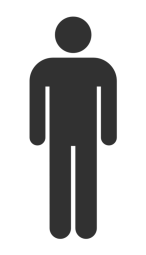 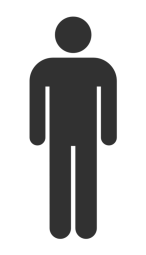 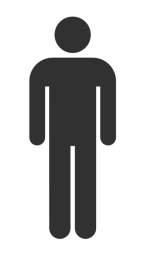 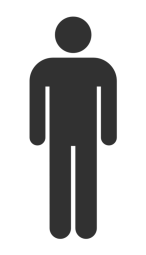 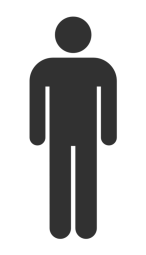 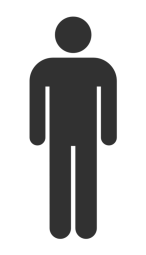 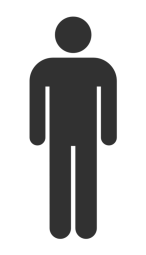 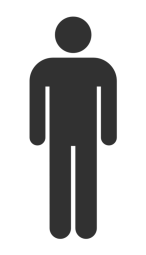 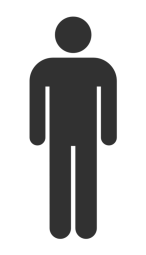 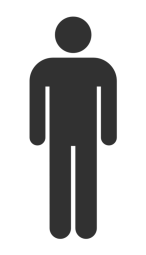 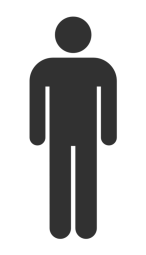 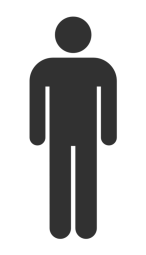 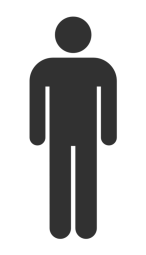 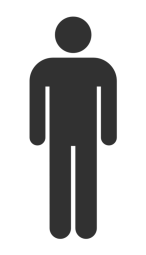 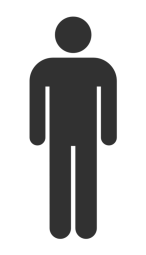 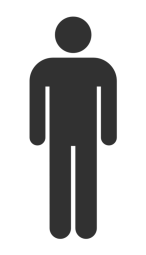 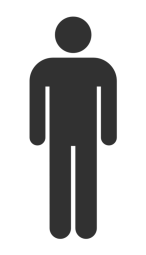 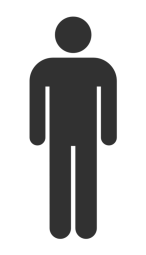 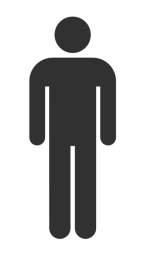 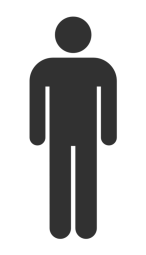 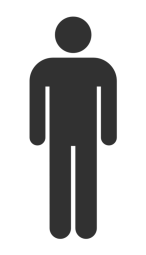 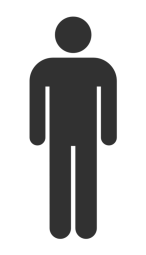 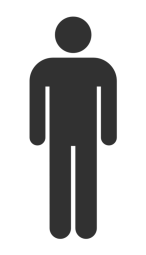 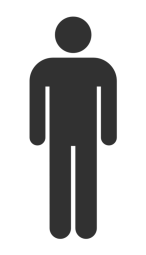 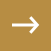 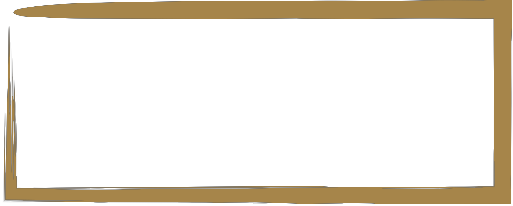 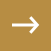 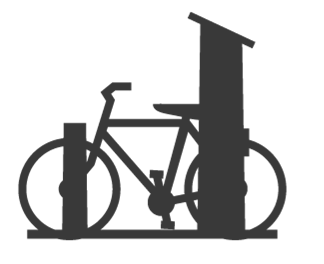 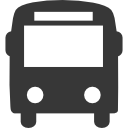 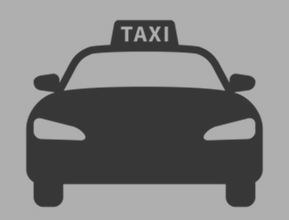 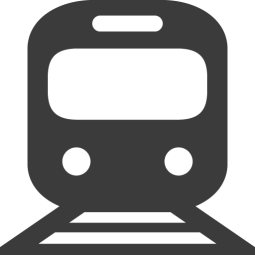 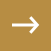 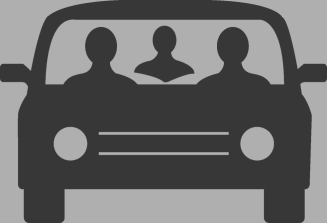 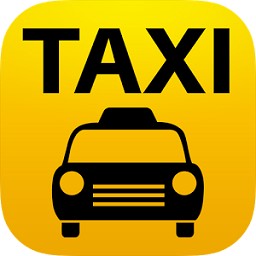 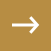 GESTOR PÚBLICO
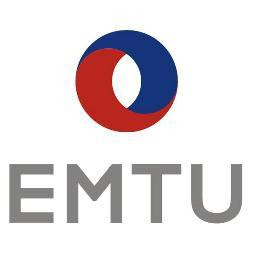 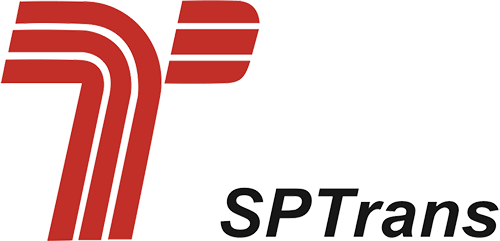 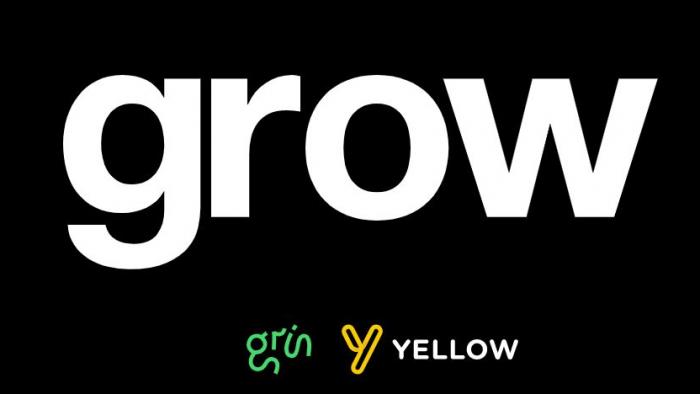 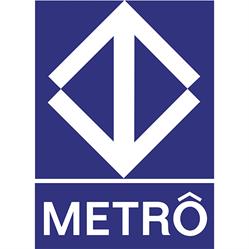 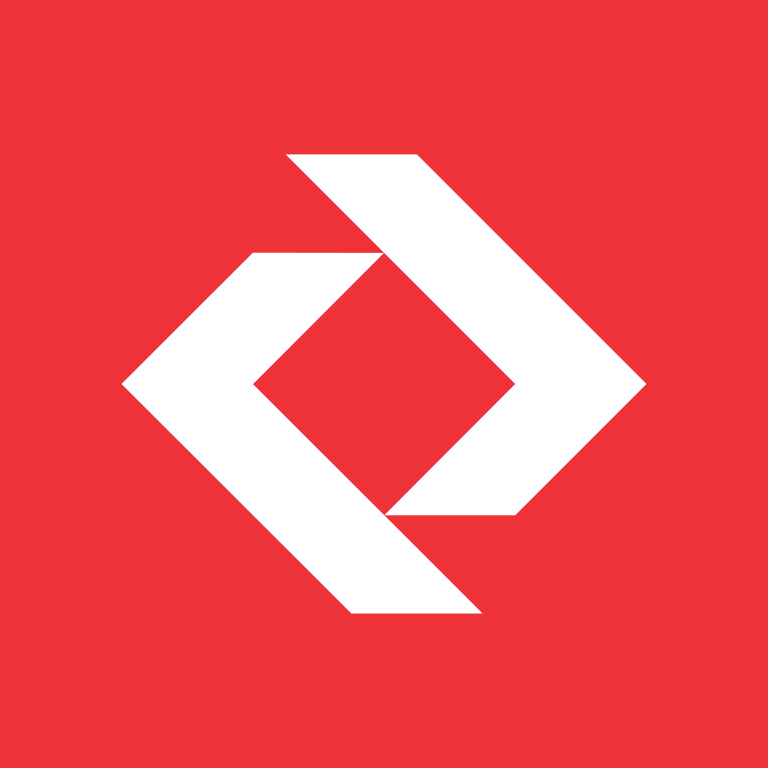 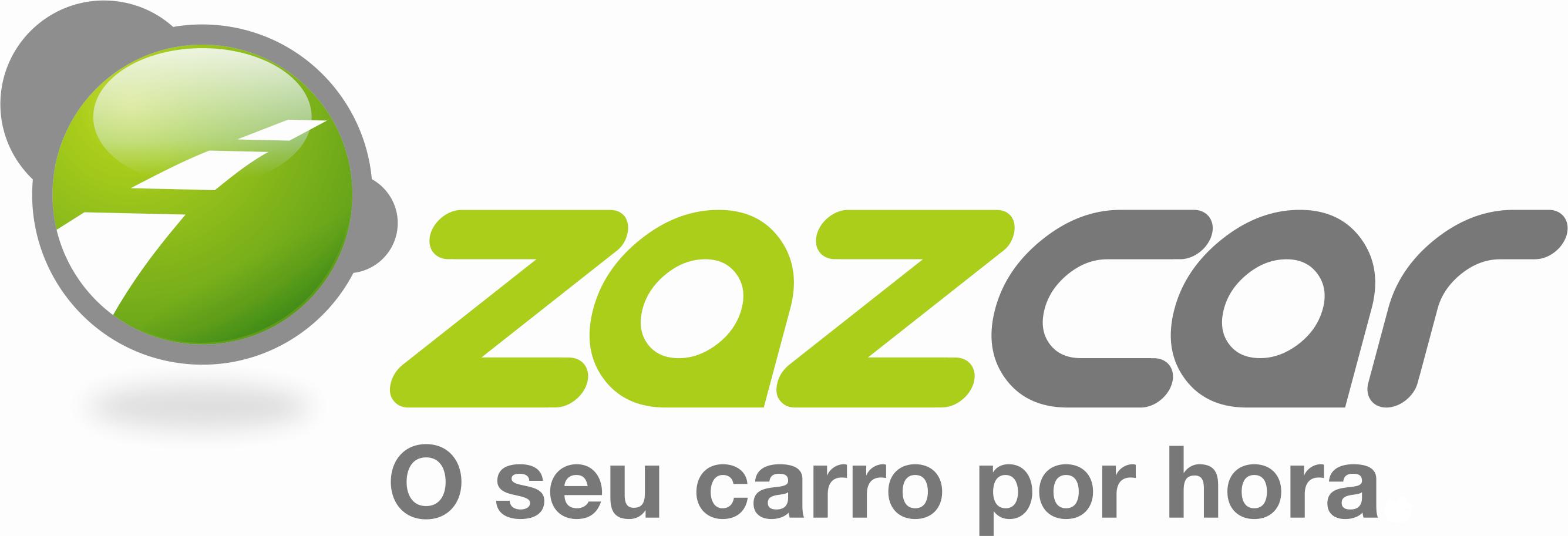 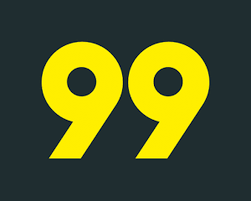 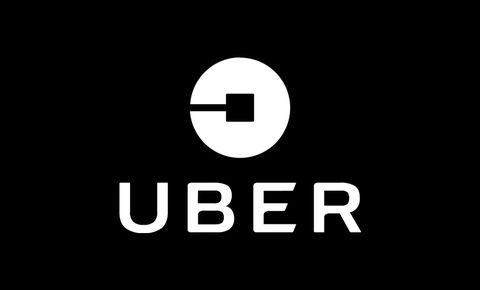 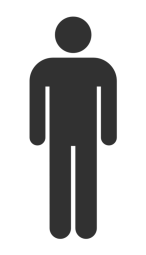 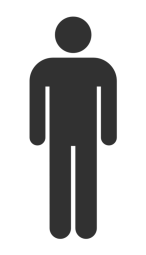 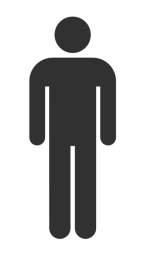 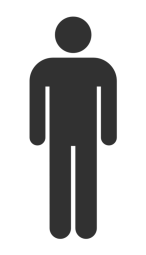 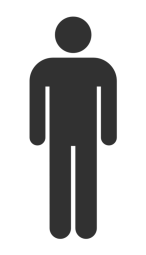 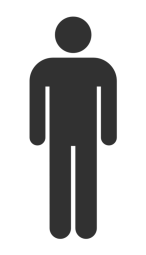 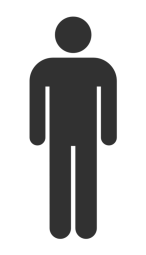 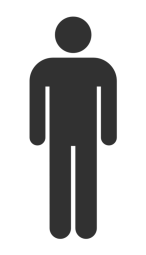 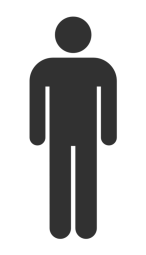 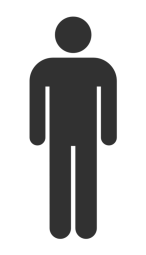 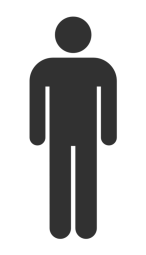 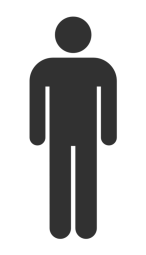 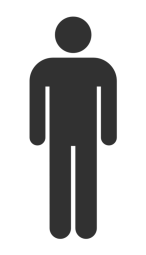 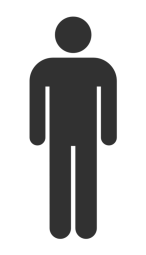 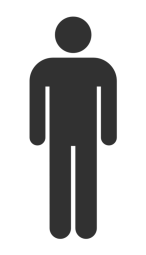 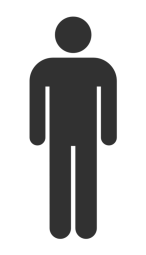 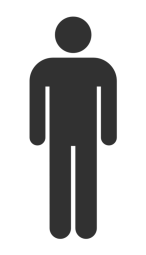 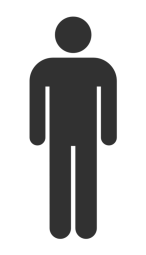 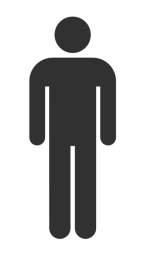 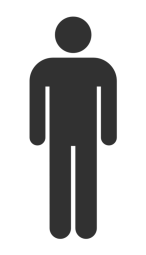 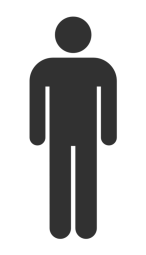 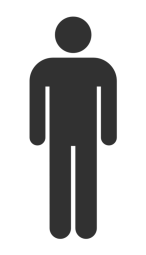 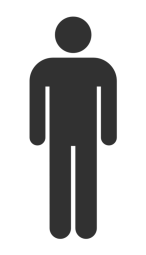 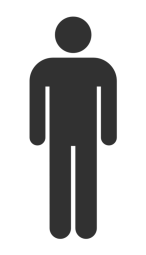 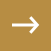 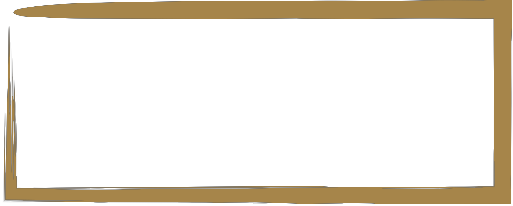 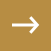 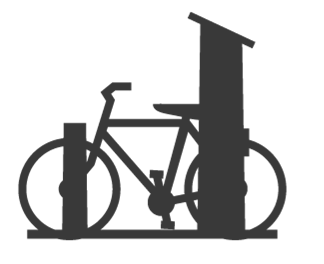 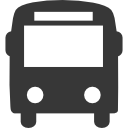 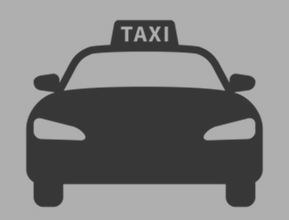 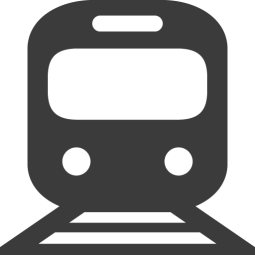 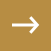 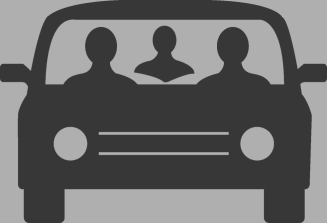 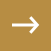 GESTOR   PRIVADO
AUTORIDADE PÚBLICA
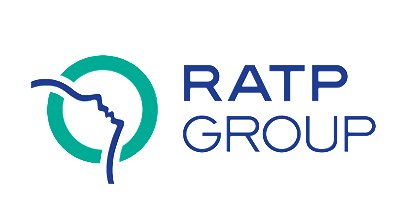 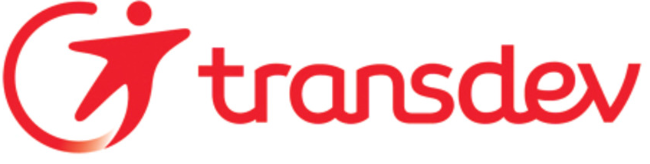 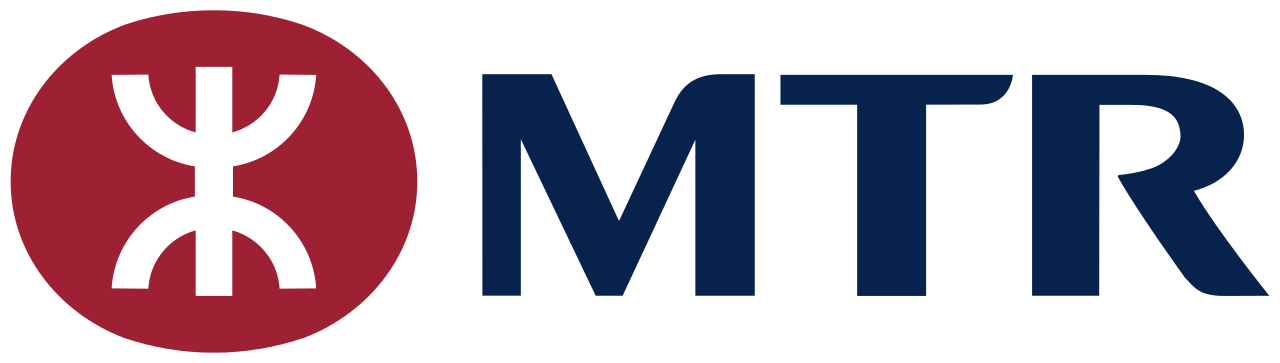 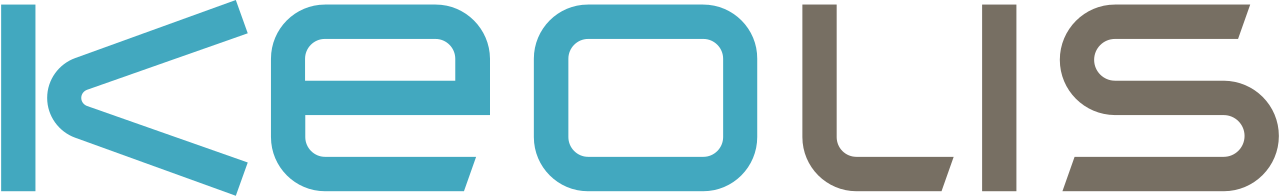 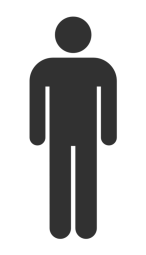 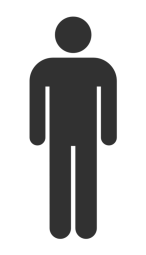 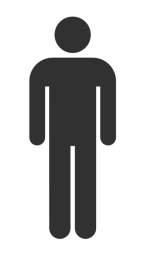 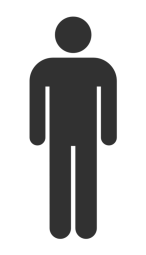 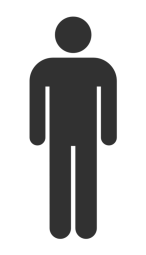 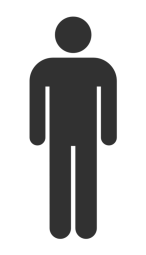 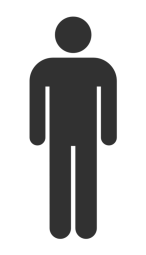 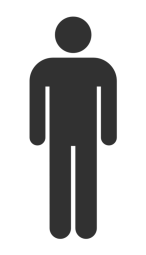 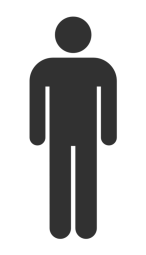 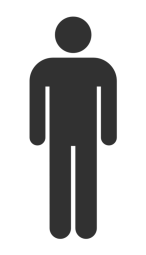 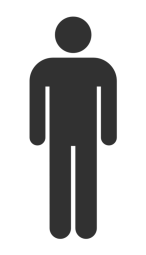 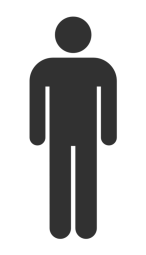 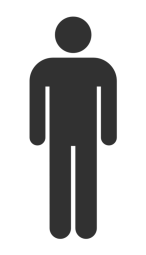 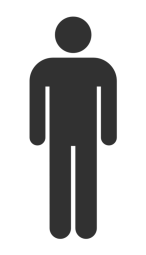 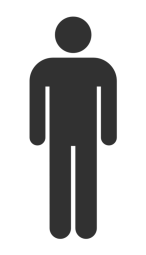 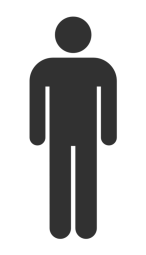 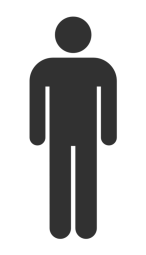 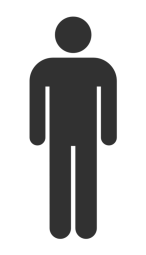 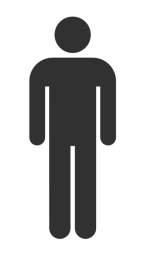 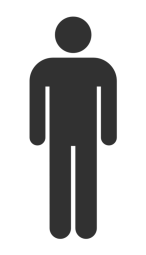 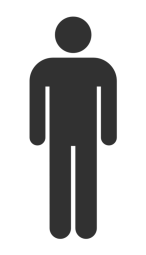 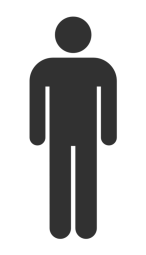 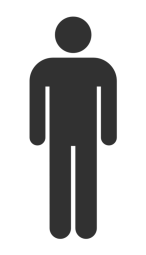 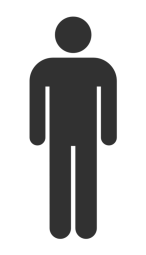 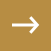 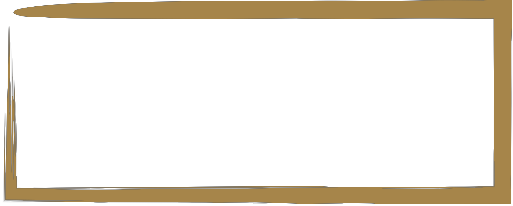 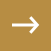 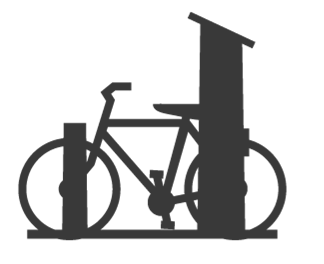 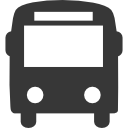 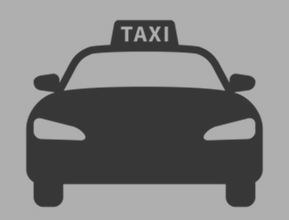 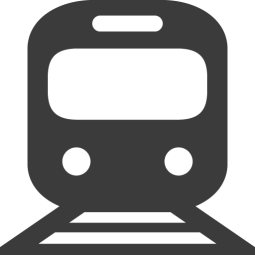 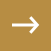 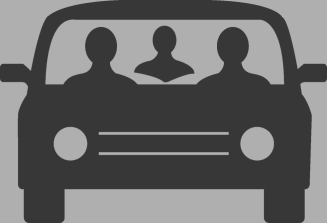 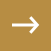 GESTOR   PRIVADO
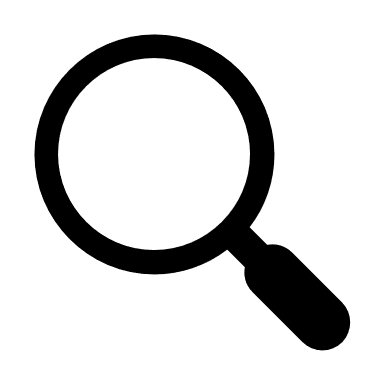 AUTORIDADE PÚBLICA
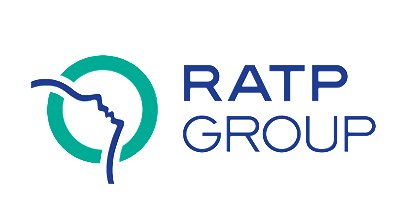 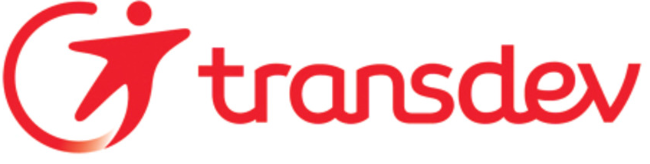 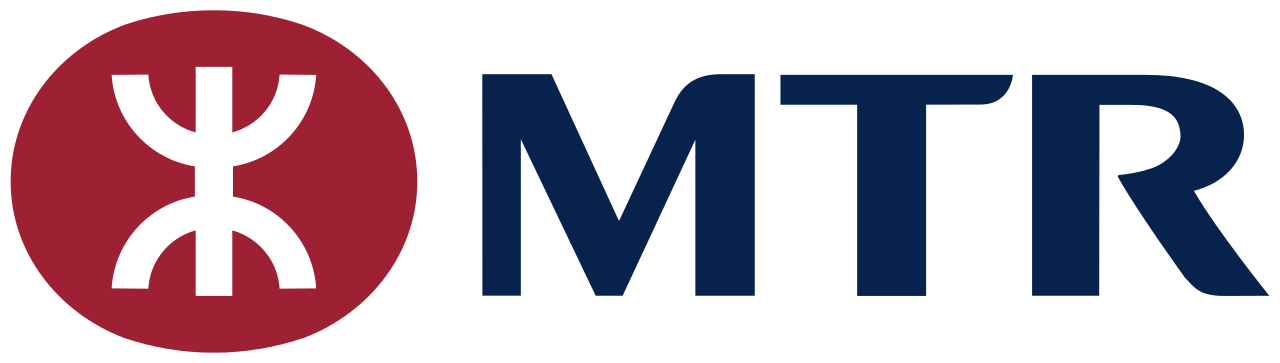 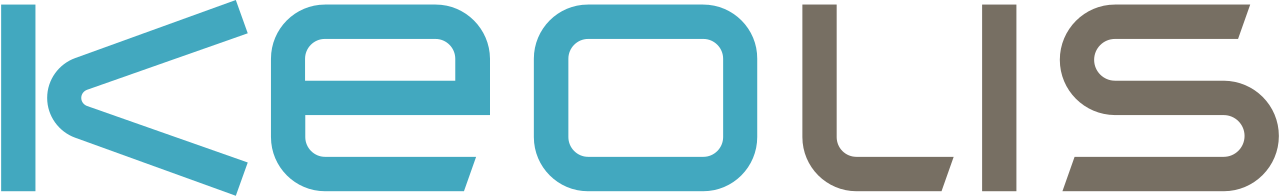 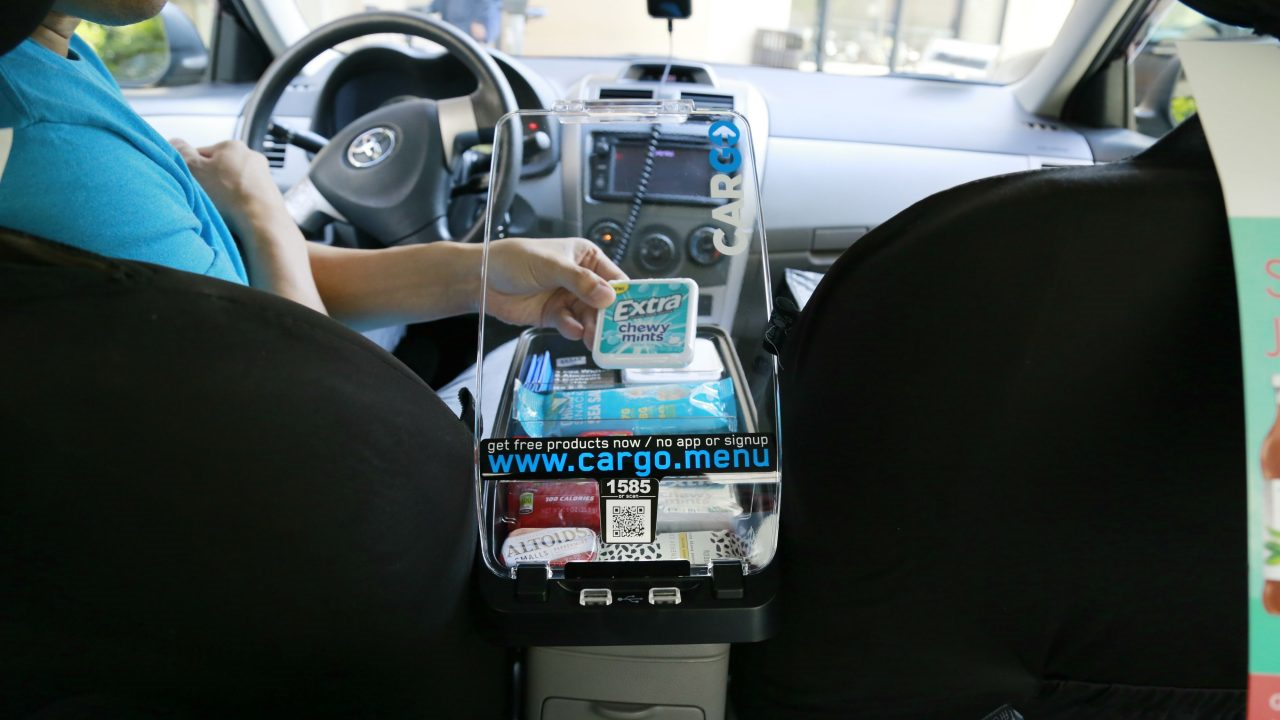 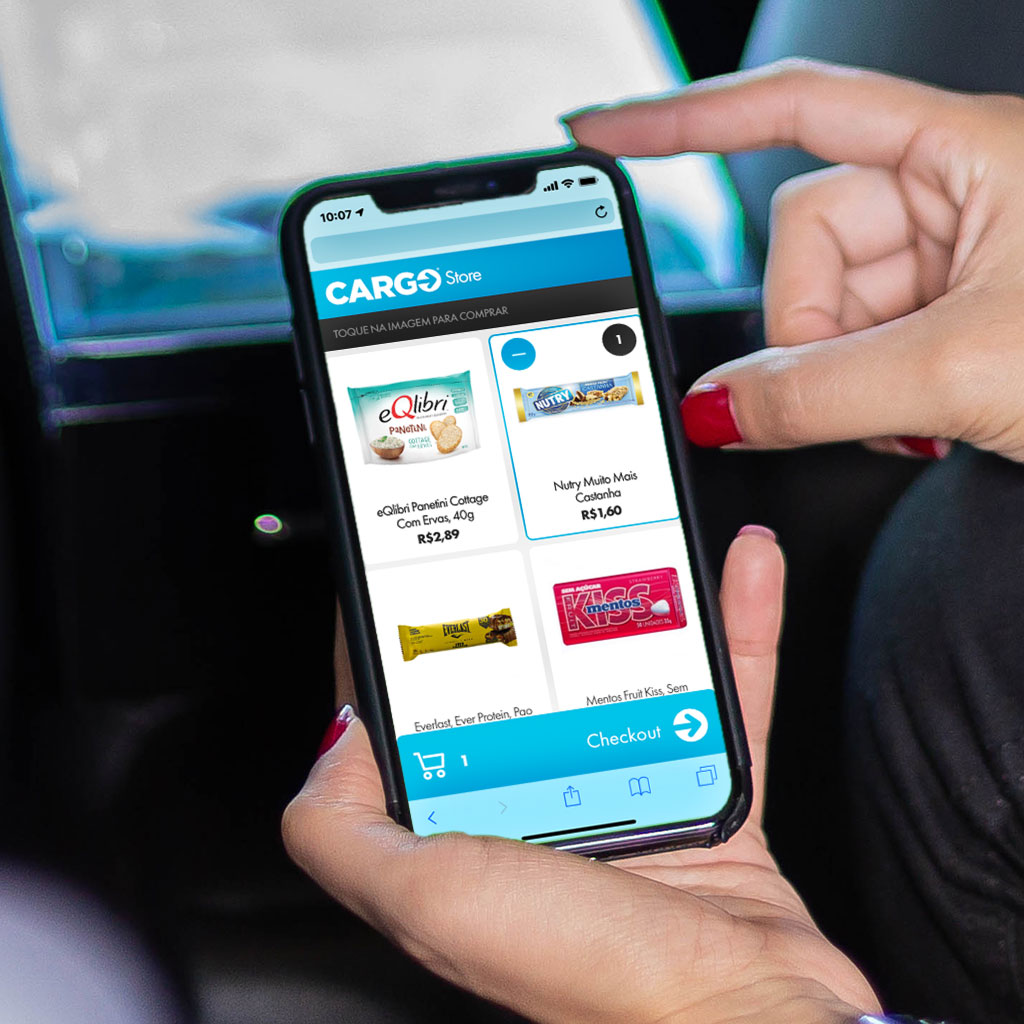 ECONOMIA DE COMPARTILHAMENTO E DE ASSINATURA AGREGANDO NEGÓCIOS
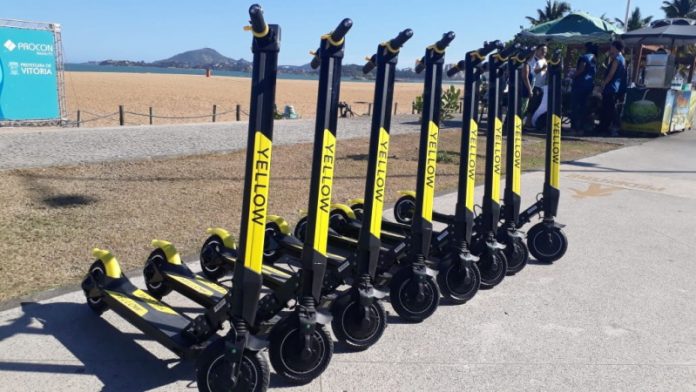 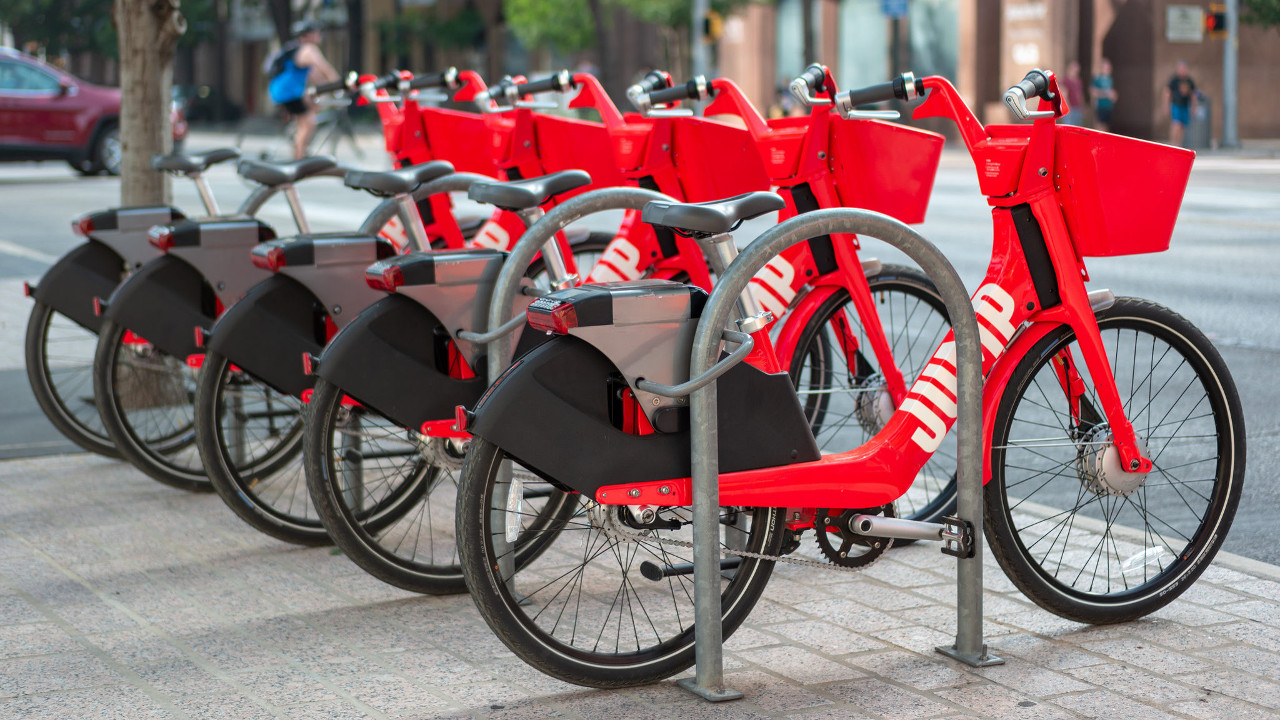 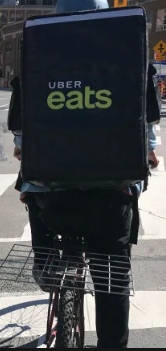 O tema i.a. em debate
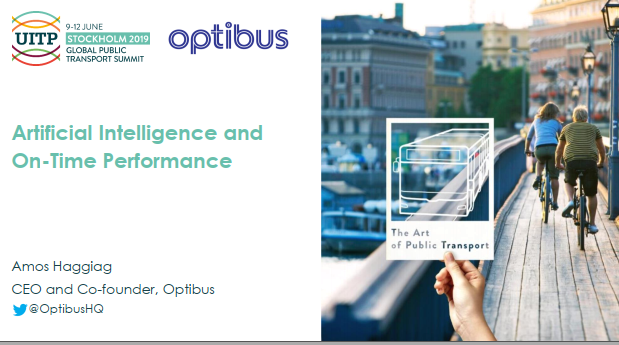 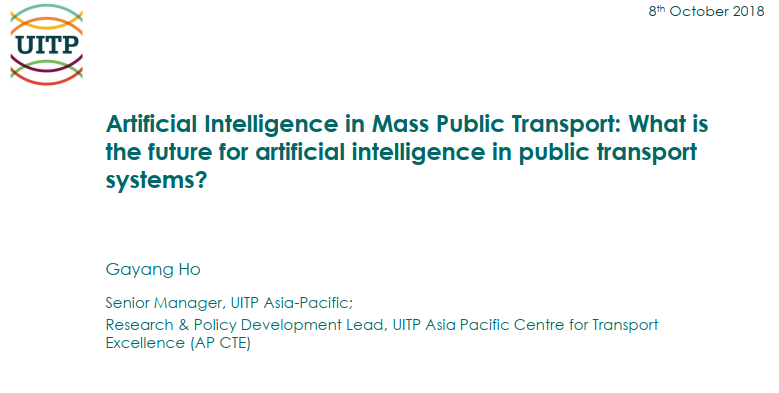 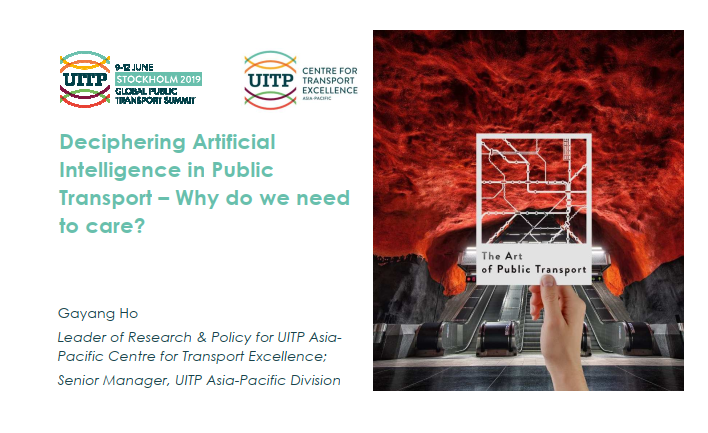 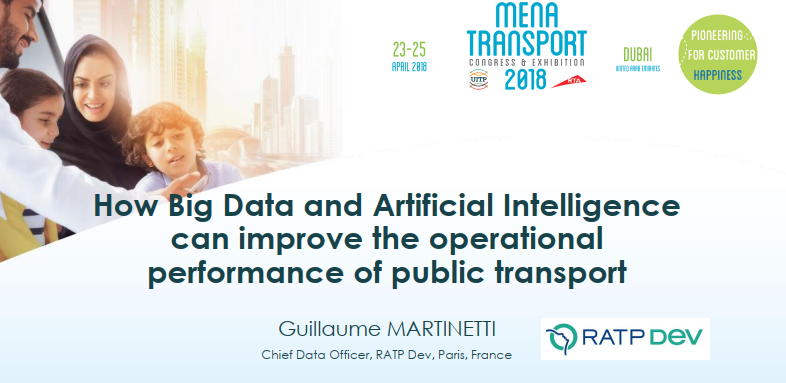 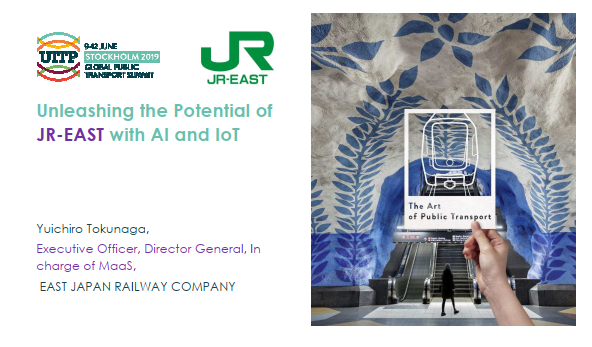 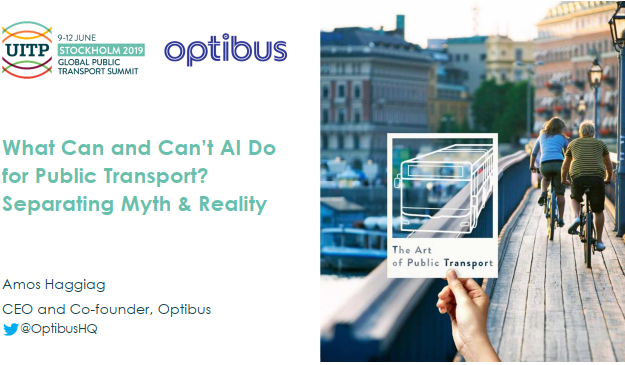 OBRIGADO
JURANDIR FERNANDES
SEESP-UITP
12-AGOSTO-2019